Experimental readiness review
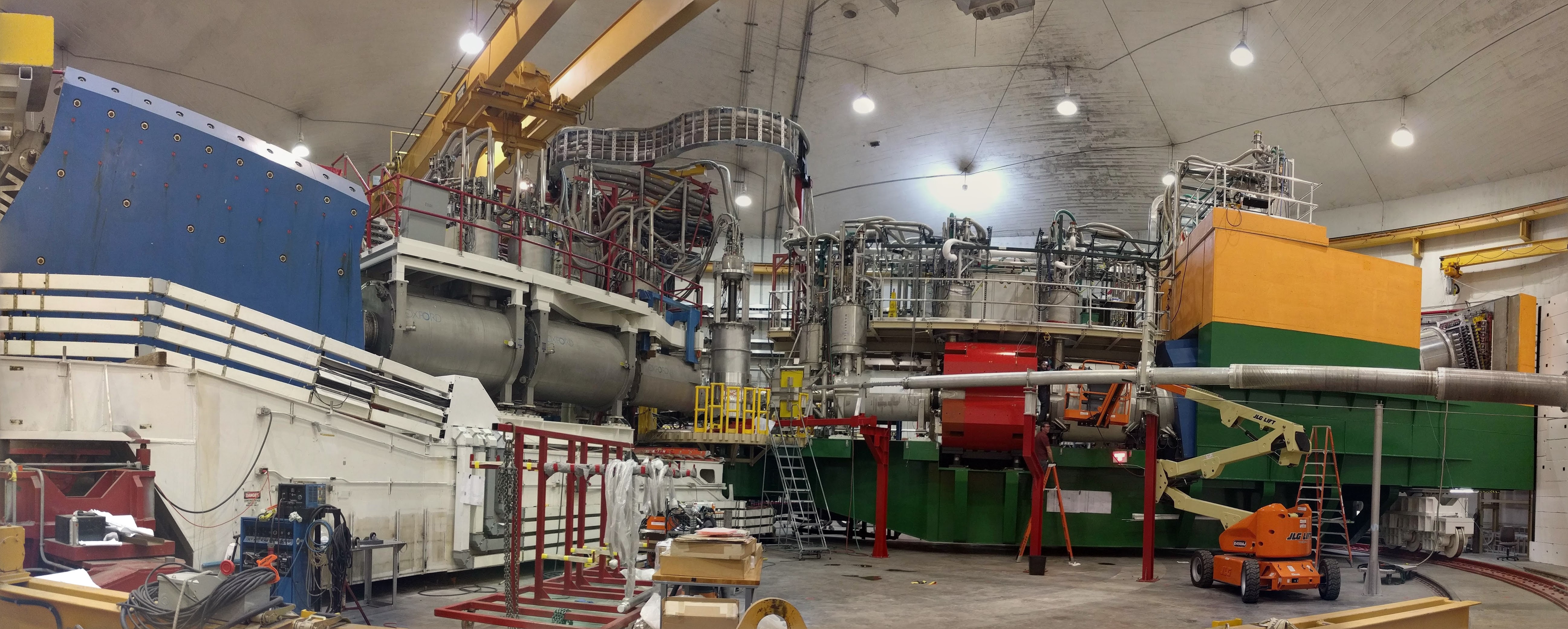 Overview:E12-06-105 (x>1)E12-10-008 (EMC)
drhgfdjhngngfmhgmghmghjmghfmf
John Arrington
Argonne National Laboratory
June 8, 2017
Newport News, VA
Outline
Addressing charge items 3 and 6
Physics Overview
Emphasis on key requirements for kinematics, performance, etc…

Run plan

Collaboration Readiness

Documentation
2
Physics overview
Focus on experimental requirements
E12-06-105 (x>1): J. Arrington, D. Day, N. Fomin
QE scattering from high-momentum nucleons (>kF) arising from hard, short-range N-N interactions to study short-range correlations (SRCs) in nuclei
DIS scattering at x>1: Probe distribution of super-fast quarks (SFQs) in nuclei

E12-10-008 (EMC): J. Arrington, A. Daniel, N. Fomin, D. Gaskell
DIS from range of nuclei to study Nuclear effects in parton distributions

Combined: Examine EMC-SRC correlation as function of A and N/Z

Several Common Requirements
Inclusive scattering with reasonable rates, modest backgrounds
Study wide range of nuclei to examine A-dependence and isospin-dependence of SRC contributions, nuclear pdfs
Scan range of angles to examine Q2 dependence
Most observables focus on A/2H ratios; common systematics
3
EMC-SRC correlation
How are EMC effect, SRCs related?

High-momentum vs. high-density?

EMC effect as small modification in all nucleons vs. large effect limited within SRCs?
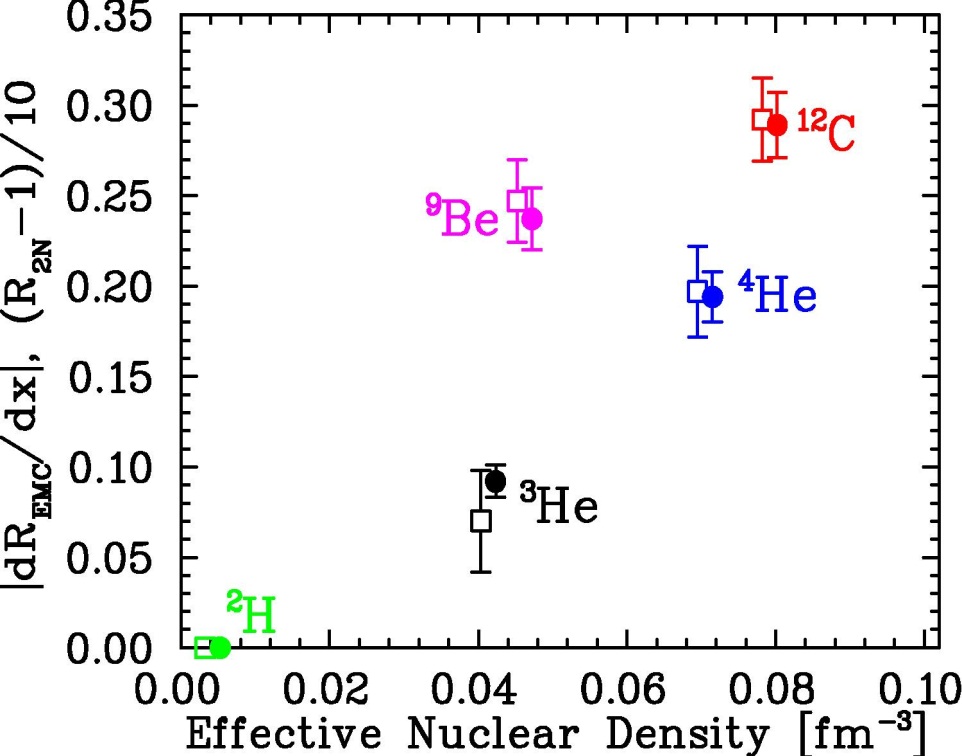 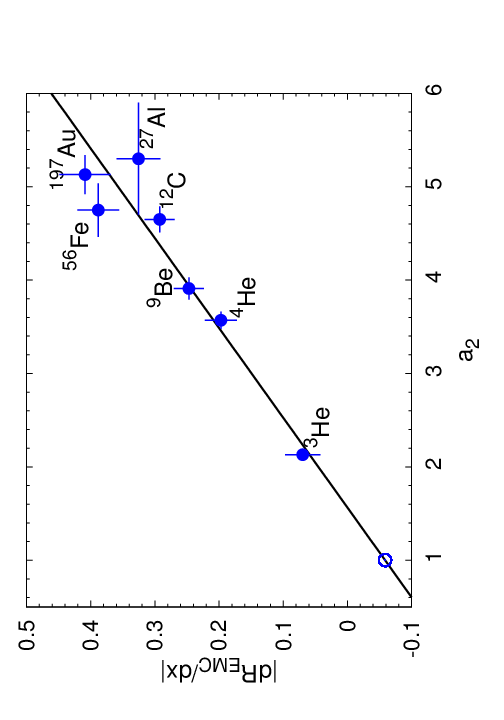 JA, A. Daniel, D. Day, N. Fomin, D. Gaskell, P. Solvignon, PRC 86, 065204 (2012)
N. Fomin, et al., PRL 108, 092052 (2012)
L. Weinstein, et al., PRL 106, 052301 (2011)
J. Seely, et al., PRL103, 202301 (2009)
Light nuclei: Reliable calculations of nuclear structure (e.g. clustering)
Run plan: Targets
Both experiments use wide range of nuclear targets to study impact of cluster structure, separate mass and isospin dependence on SRCs, nuclear PDFs

Additional foil targets (dark blue) added to original proposal. No additional beam time required, no special target issues

All targets measured for SRCs, EMC effect at high-rate kinematics. Select targets run at higher Q2 to study Q2 dependence or extend kinematic reach

Nadia Fomin, Dave Meekins
will cover technical details
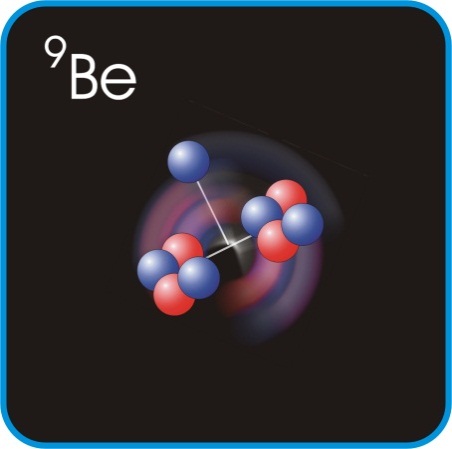 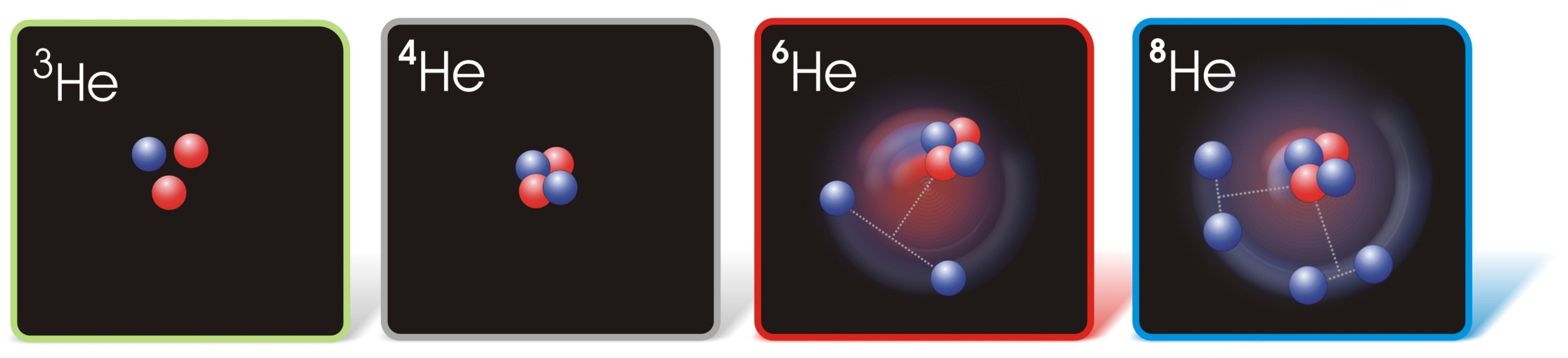 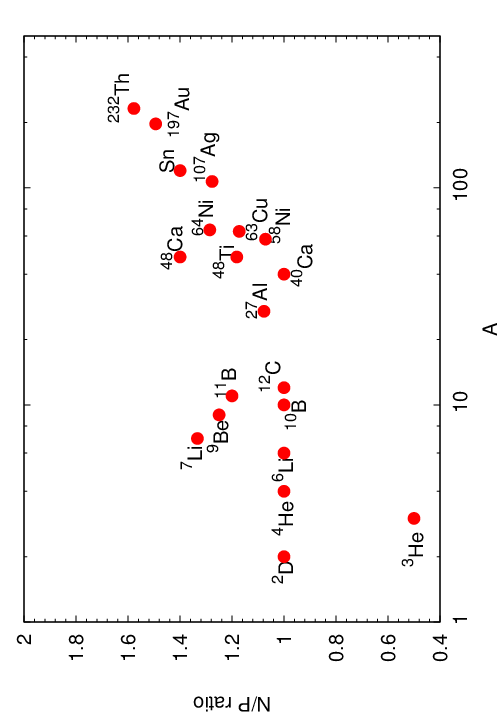 27Al
40*,48Ca
48Ti
54Fe
58,64Ni
1H
2H
3He
4He
6,7Li
9Be
10,11B
12C
64*Cu
108*Ag
119*Sn
197*Au
232Th
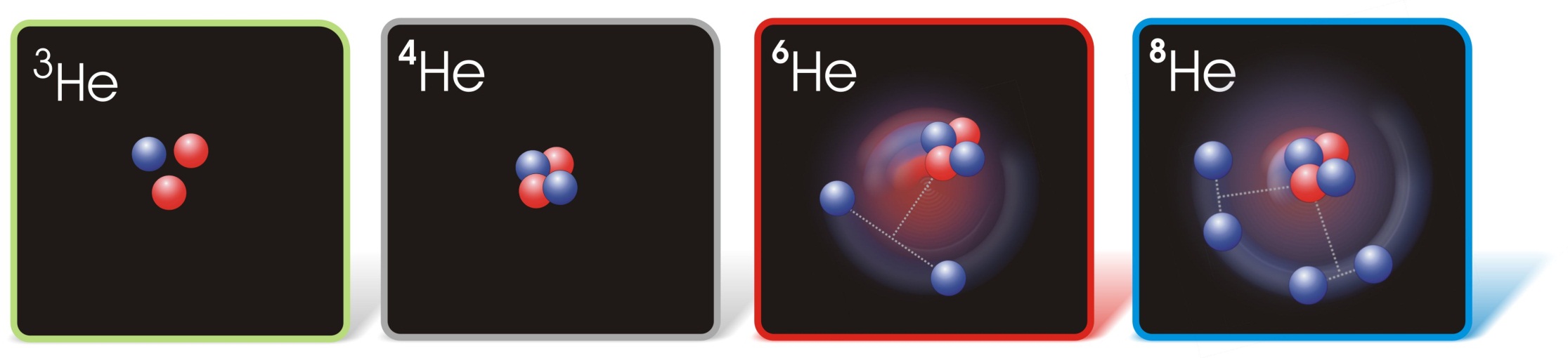 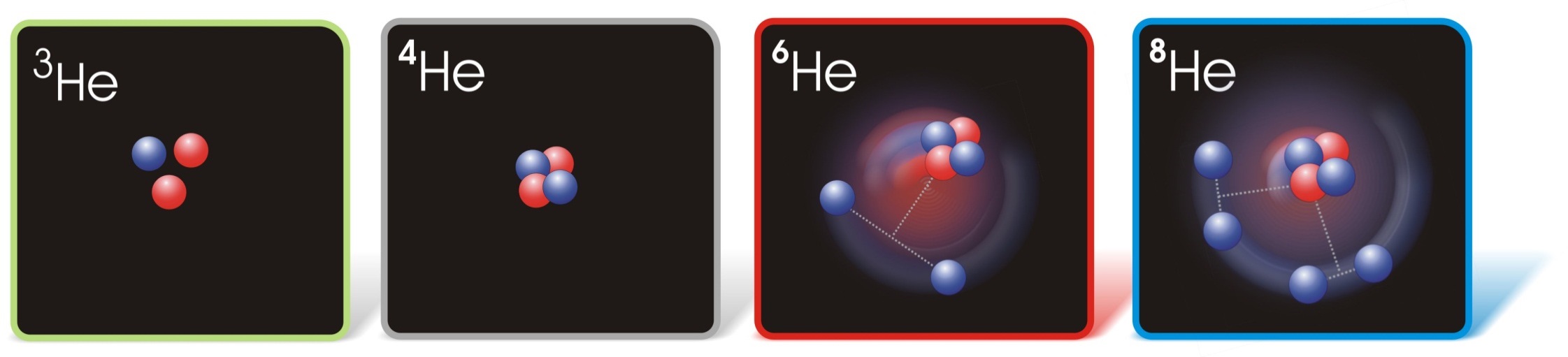 Heavier nuclei: Cover range of N/Z at ~fixed values of A
5
Run plan: Kinematics overview
Both experiments cover range of angles (20-55º) to examine Q2 dependence of structure functions [angles shifted from proposal to increase compatibility]

Main PDF measurements at 20, 33º (EMC), or x≥1: modest pion backgrounds
High-x SRCs requires small angle
Need SHMS for E’ ≈ 11 GeV
Need ‘medium’ beam pipe

HMS: 20-55º, 1.4-6.4 GeV/c
SHMS: 8-33º, 1.4-10.6 GeV/c
All data taking at 11 GeV

Focus on target ratios
Light nuclei: cluster structure
Heavier nuclei: vary N/Z
EMC
x>1
EMC effect vs A, N/Z
Larger Q2 pushes to highest x
PDFs at x>1
x, Q2 dependence
A-dependence of SRCs
6
Run plan overview
Basic Run plan: 23 PAC days EMC, 32 days x>1
Assume 2 days will be completed during Hall C commissioning

7 days for EMC effect at 20º [all targets, HMS and SHMS in parallel]
6 (3) days for selected targets at 35 (40) degrees
6 days overhead, calibrations, …

4 days for x>1 at 8º [SHMS]
4 days for selected targets at 10º
17 days for high Q2 x>1 (2H,C,Cu)
6 days overhead, calibrations, …
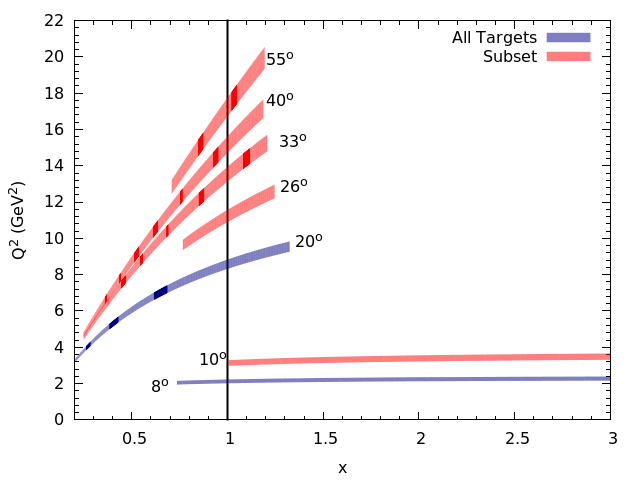 EMC
x>1
PDFs at x>1
x, Q2 dependence
EMC effect vs A, N/Z
Larger Q2 pushes to highest x
Notes: 
Proposed 80uA; assuming 60uA
Single ladder with all solid targets
Start with 1,2H, taking data with all targets; 1 day target changeover before running 3,4He (+C, dummy)
A-dependence of SRCs
7
Manpower and analysis overview
Charge item 3
Confirmed participation
12 institutions (JLab, UVa, ANL, UT, UNH, JMU, MSU, Ohio - key collabs.) 
Estimated participation of 40 Faculty/Staff, 10 Postdocs, 20 Graduate students (4 Thesis)

 Analysis
Relatively simple analysis; key issues are similar for x>1 and EMC (inclusive scattering, rapidly varying cross sections, focus on target ratios)
Follows all the same procedures as 6 GeV “XEM” rungroup
Have calibration codes, cross section models, radiative corrections, etc…
Arrington/Day/Gaskell spokespersons for 6 GeV run
Daniel/Fomin were graduate students on EMC/x>1
Plan to treat both experiments as single analysis, with students focusing on different physics aspects
Calibrations, simulations, analysis, etc… will all be tested during F2p/F2d commissioning run
Expect 4 Thesis students: 2 focusing on x>1 physics, 2 on EMC physics
8
Experimental, analysis requirements
Charge item 6
Conventional trigger and efficiency studies: high efficiency, low background, modest rates
Working version of C++/ROOT analyzer exists (validated against 6 GeV code)
Full simulations (realistic cross section model, detailed radiative corrections, spectrometer models, etc….) exist now
SHMS spectrometer model checked during 2017 run

All aspects of x>1/EMC data taking and analysis will be tested during Hall C commissioning (small subset of targets being run with F2p/F2d due to significant kinematic overlap)
EMC and x>1 physics analysis will follow the same procedures as Tritium rungroup experiments.

Codes and procedures will be well tested, the collaboration includes most current experts, and the Tritium rungroup and Hall C commissioning data will provide many more experts
9
Responsibilities for running/analysis
Nadia will discuss hardware responsibilities

Run plan
Physics plan: Arrington, Fomin (+ Day, Gaskell, postdoc)
Calibrations: Gaskell, Fomin (+ Arrington, postdoc, Thesis students)

Online analysis
Will assign responsibility for detector checks, calibration monitoring, data quality checks, etc… to specific postdocs/students for each subsystems
Coordinated by Gaskell, local postdoc

Physics Analysis
Lead student will be identified for each spectrometer subsystem, other thesis students will verify quality of final calibrations, optics, etc… for their data sets
PhD students will perform basic cross section extraction for full data sets
Significant cross-checks
Extraction of physics results separate for x>1, EMC

Analysis is identical to what is required for F2p/F2d commissioning running
10
Documentation
Charge element 6
Experiments use only standard equipment except for new targets, most of which have no additional procedures or documentation requirements

Steve Wood is generating updated documentation
Will use the standard Hall C COO, ESAD, ERG
Greg Smith has identified the minimal additions to the Standard Equipment Manual needed for Helium targets
Will get full RSAD from Radcon (have prelim. calculations)
Standard OSPs, Operation manuals, etc…
Physics Div. Liaison assigned: Simona Malace
11